de woordkaarten vancursus 1 module 2
dag 1
het huis
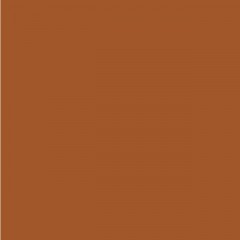 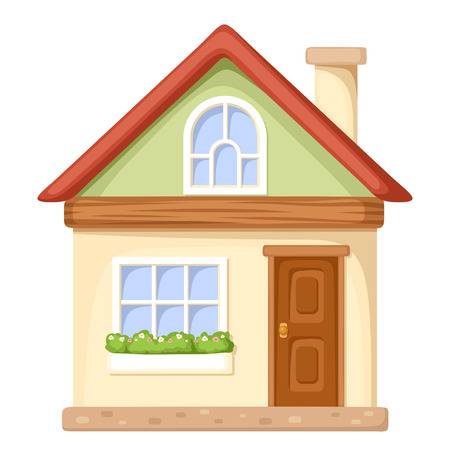 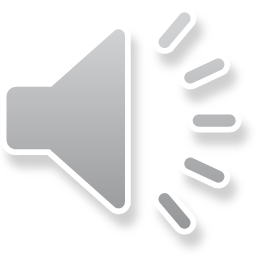 het bad
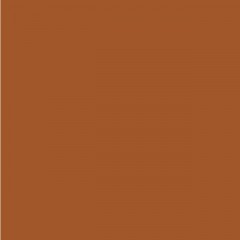 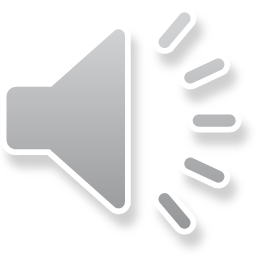 de badkamer
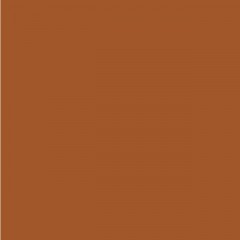 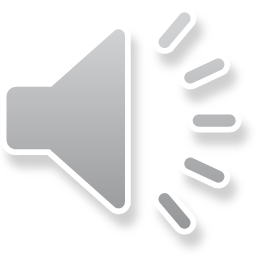 het dak
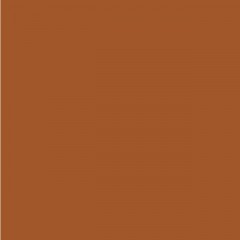 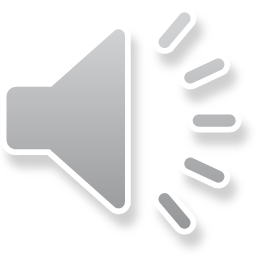 de deur
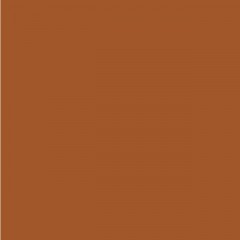 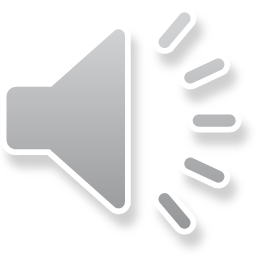 de gang
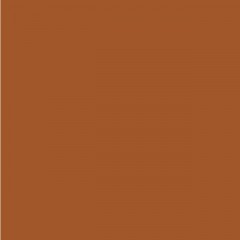 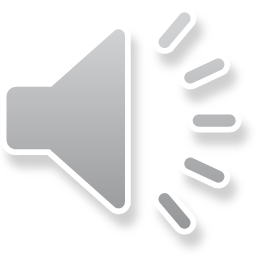 de huiskamer
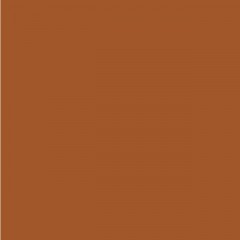 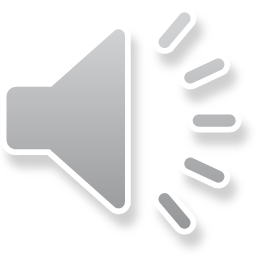 de kapstok
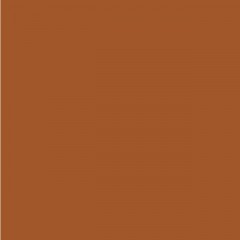 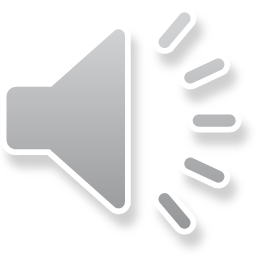 de keuken
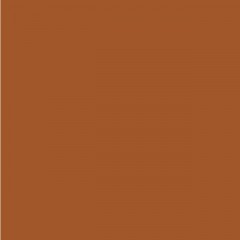 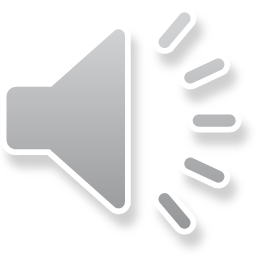 de klas
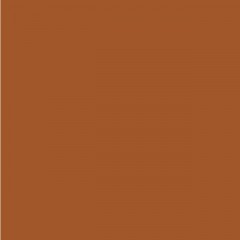 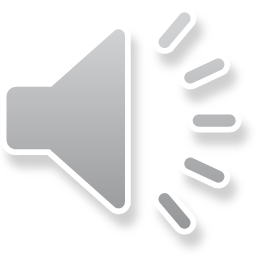 de slaapkamer
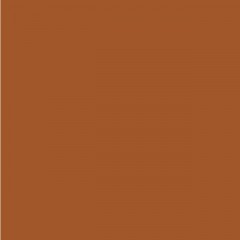 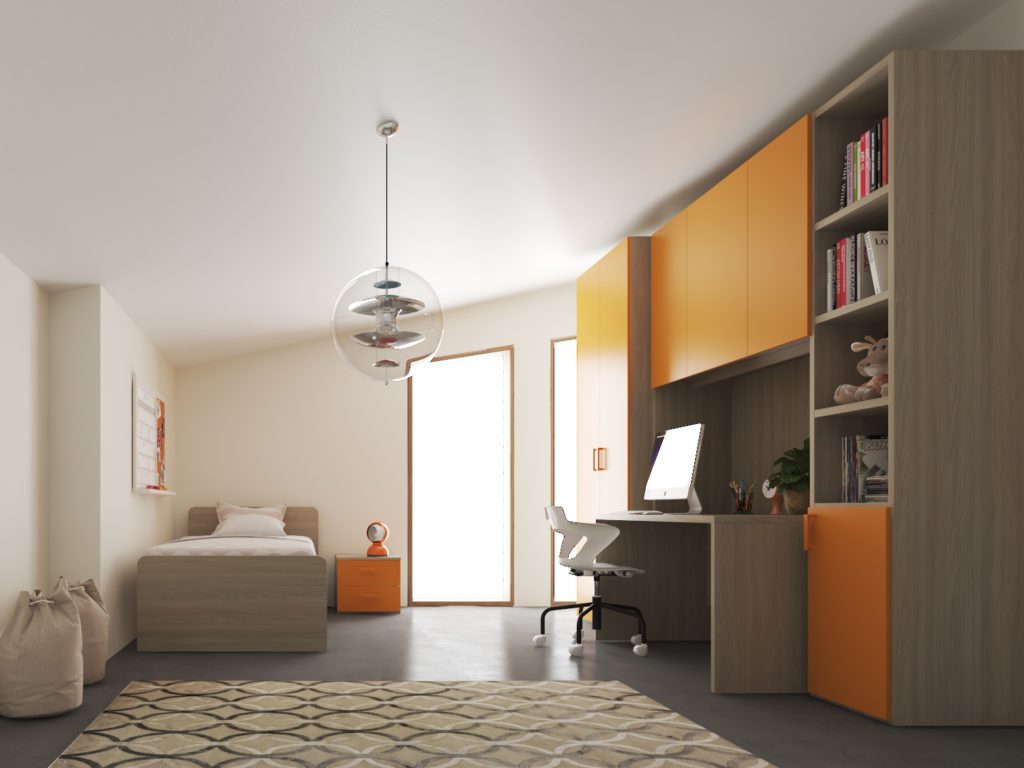 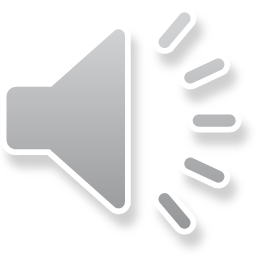 de sleutelbos
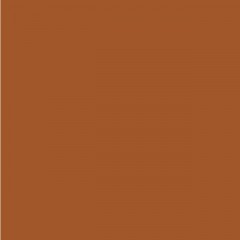 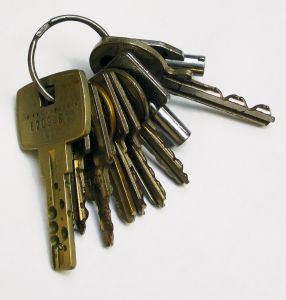 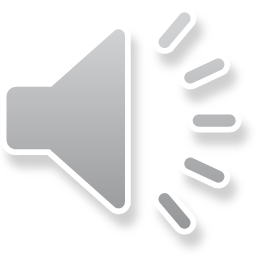 de wc
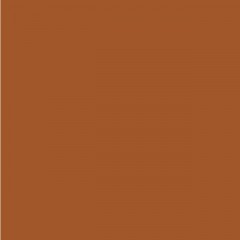 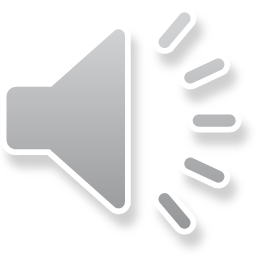 de trap
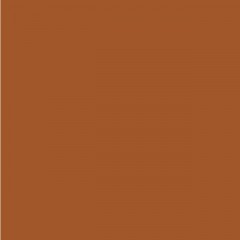 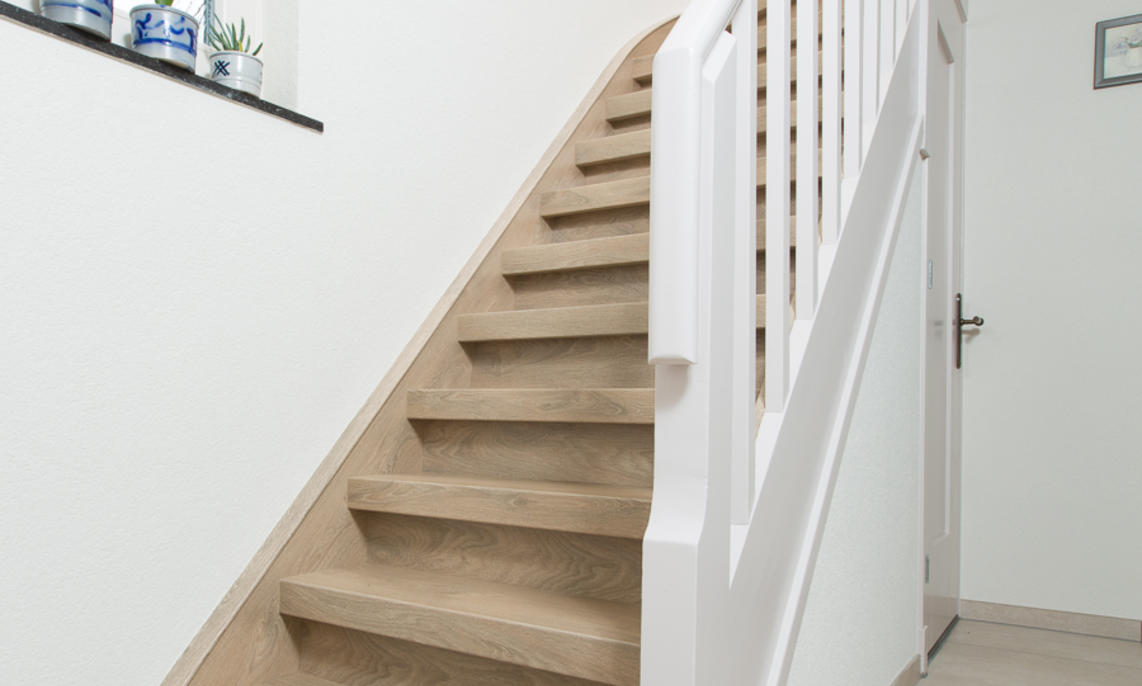 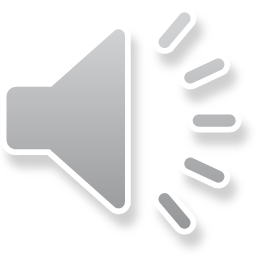 plassen
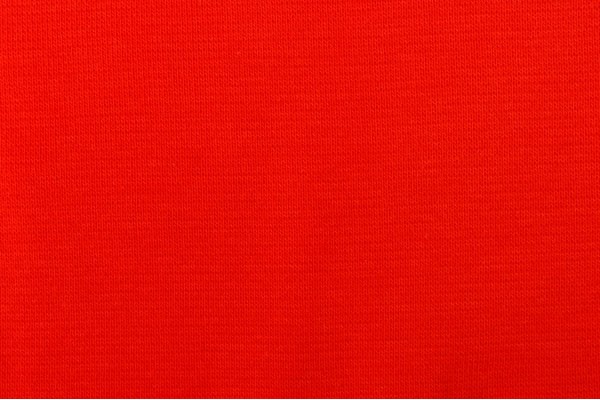 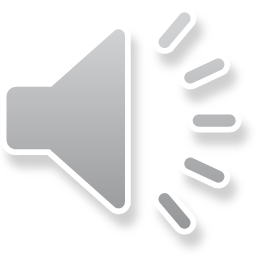 tellen
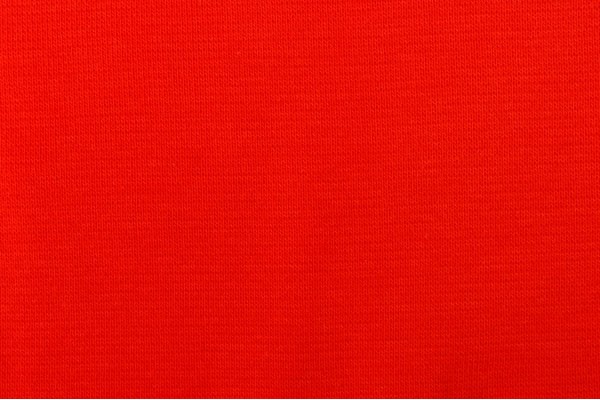 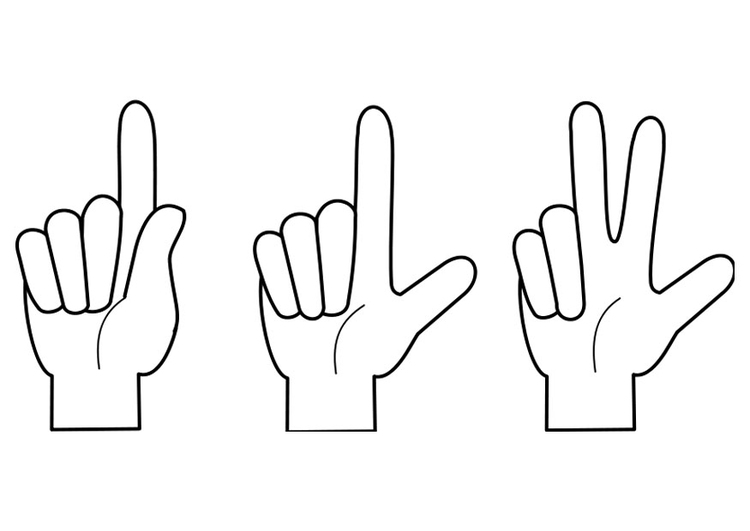 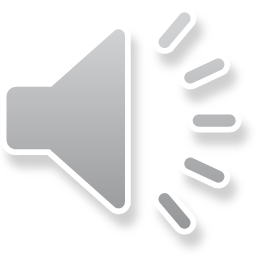 rood
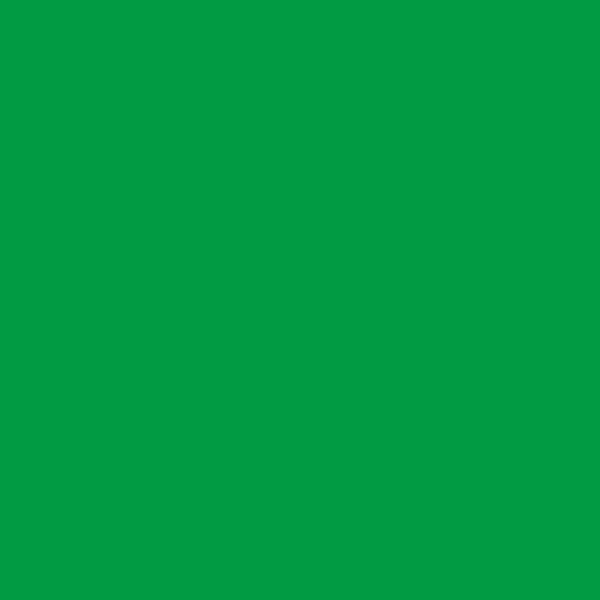 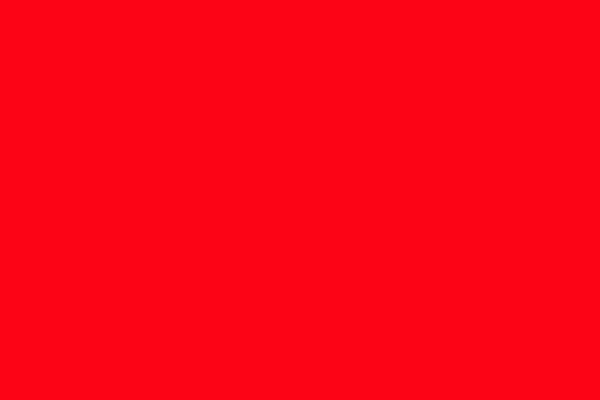 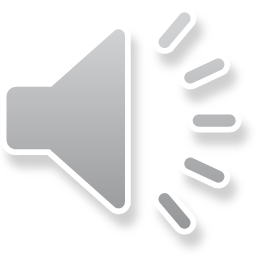 wit
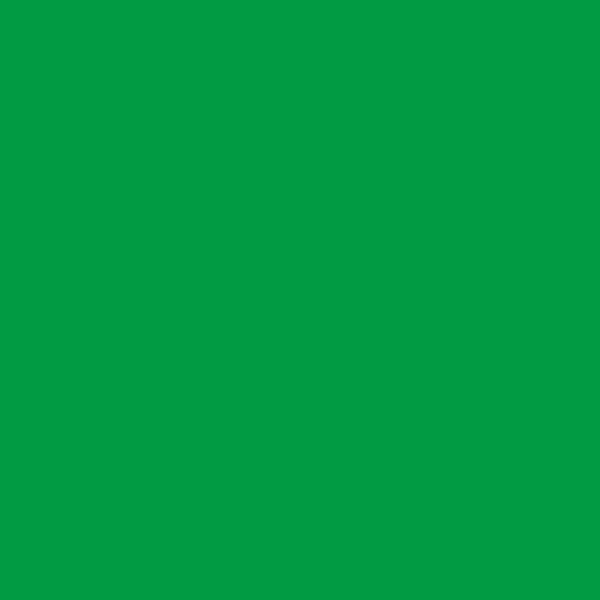 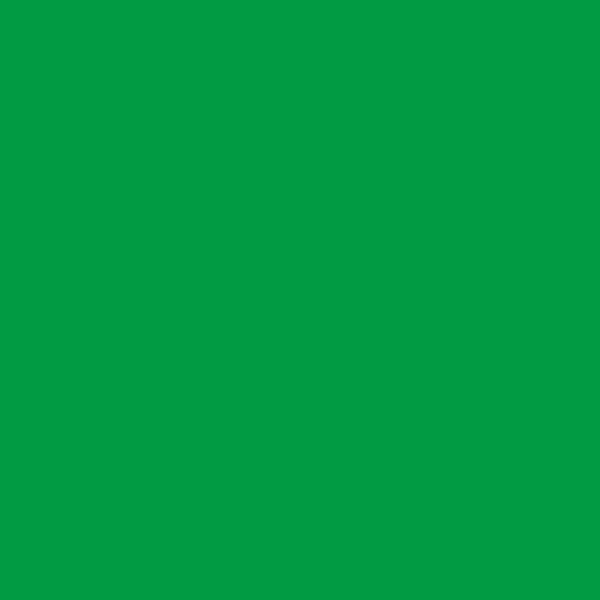 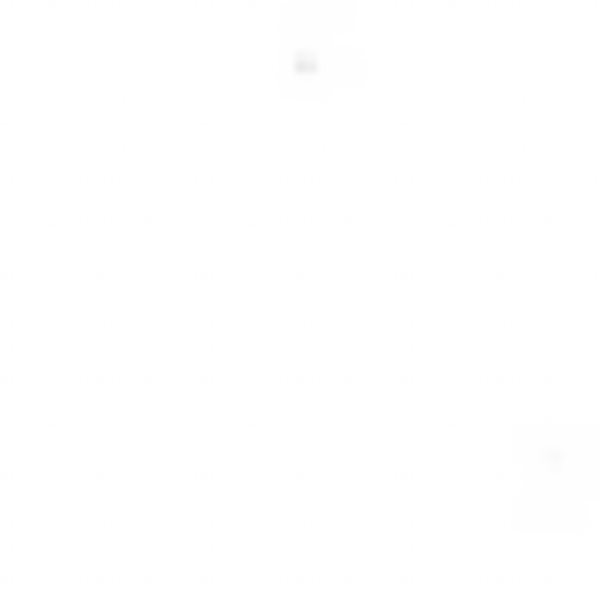 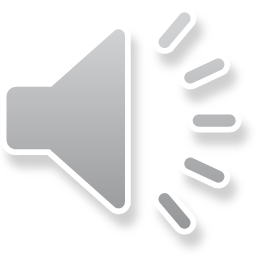 blauw
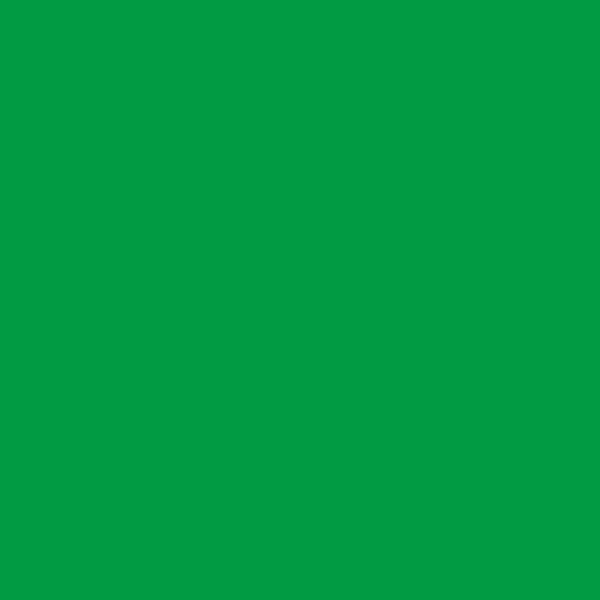 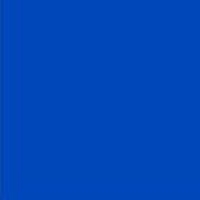 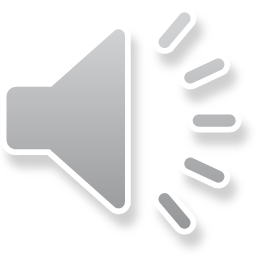 het woord van de dag 1: het huis
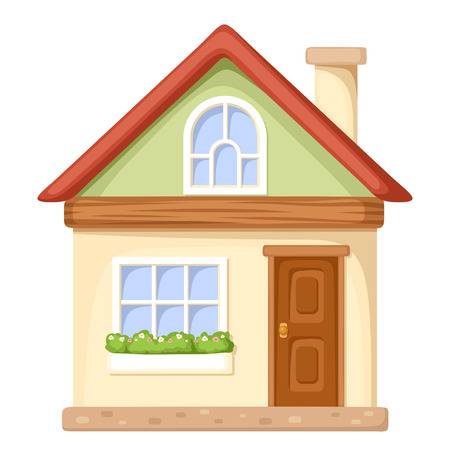 Het verhaal dag 1Klik op
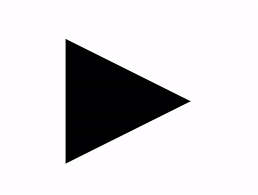 De verhaalplaten van dag 1
De verhaalplaten van dag 1
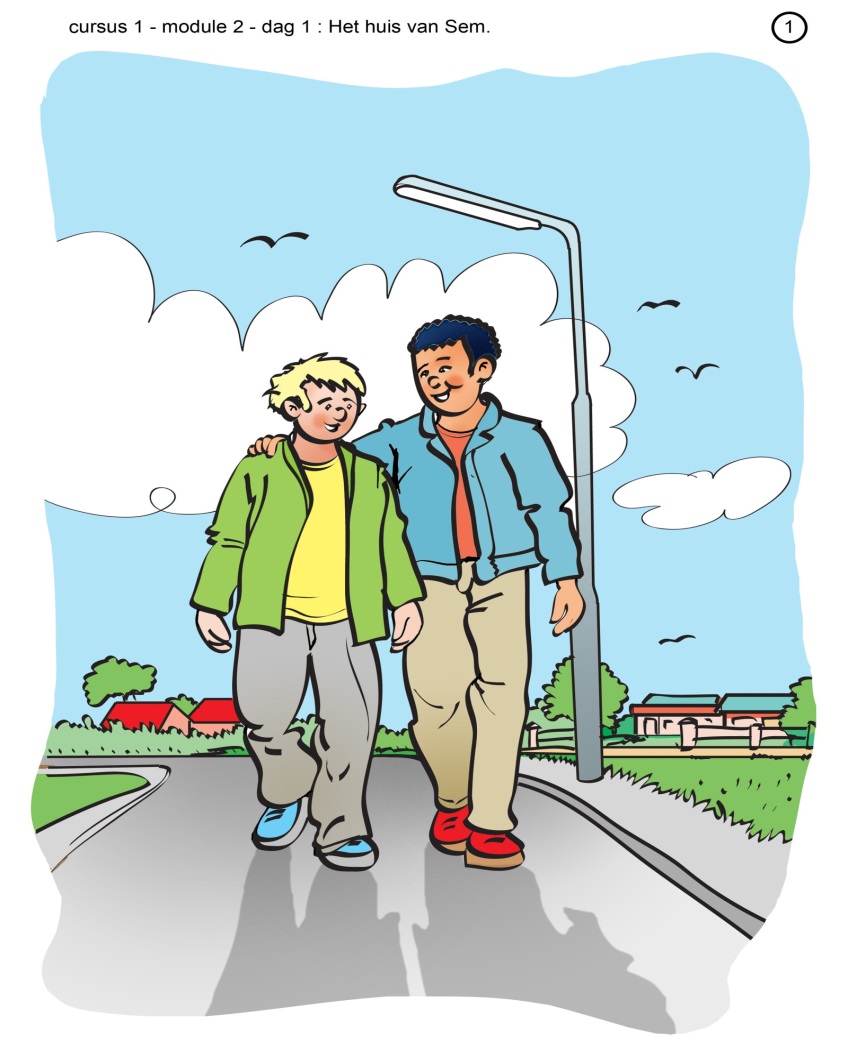 De verhaalplaten van dag 1
De verhaalplaten van dag 1
De verhaalplaten van dag 1
dag 2
de bank
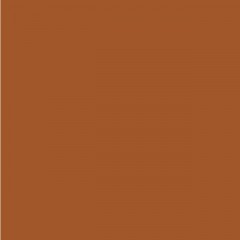 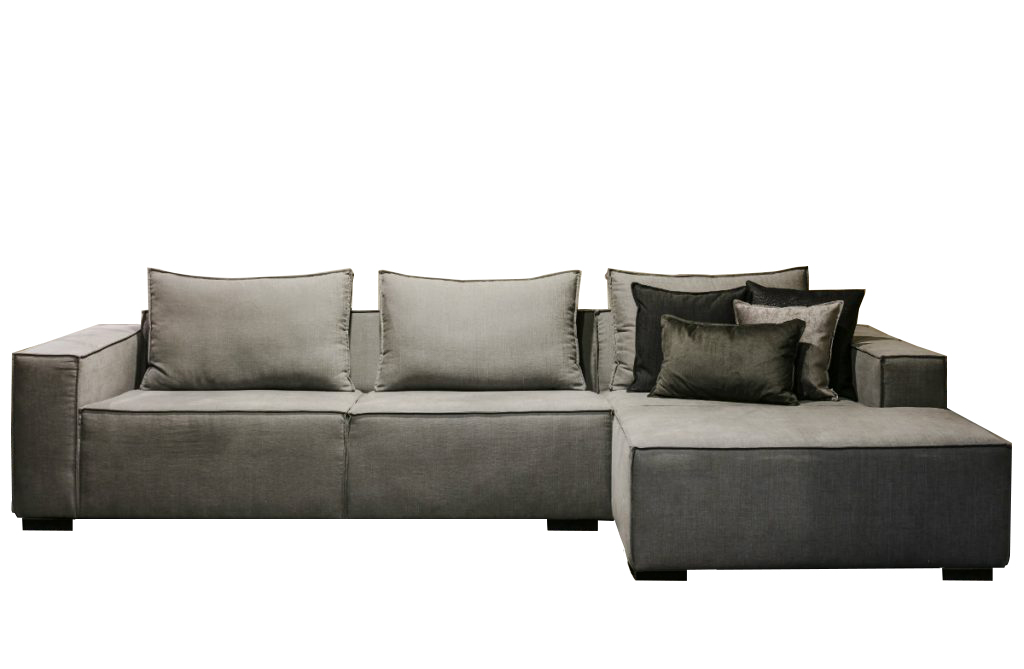 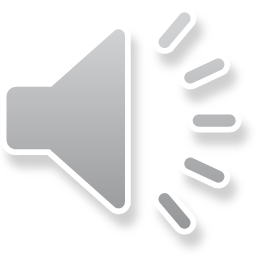 het bed
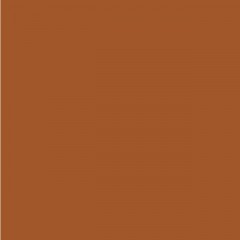 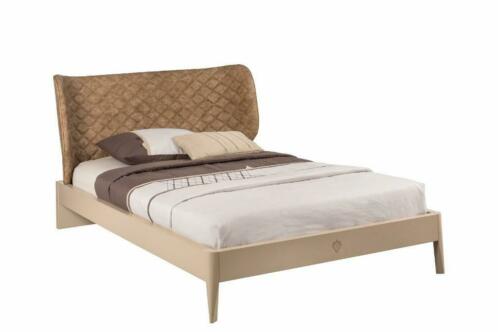 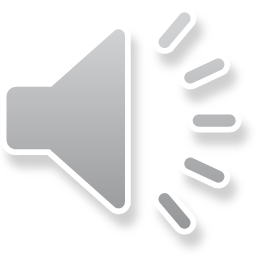 de muur
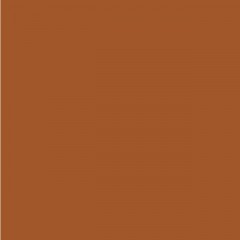 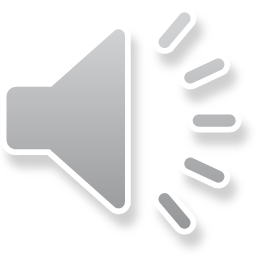 de televisie
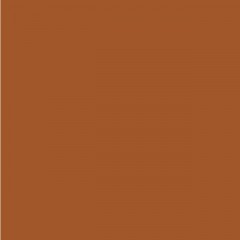 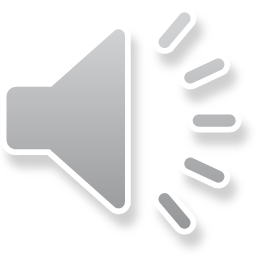 koken
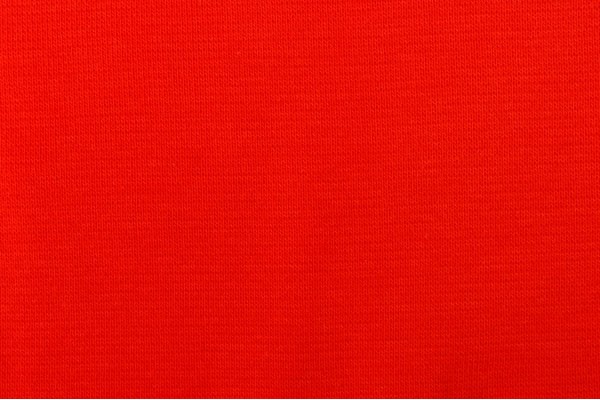 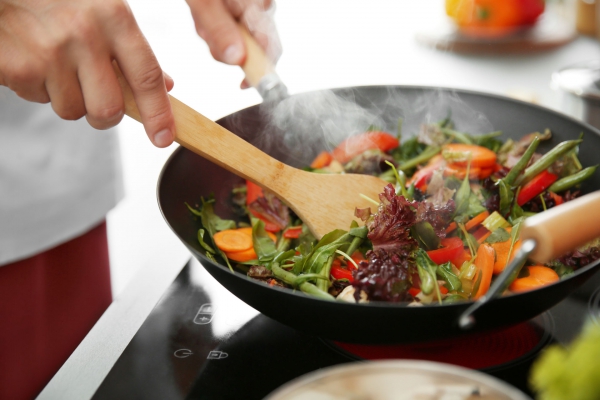 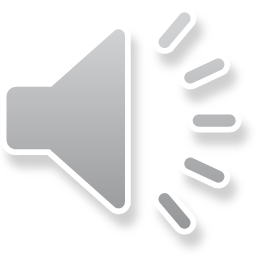 slapen
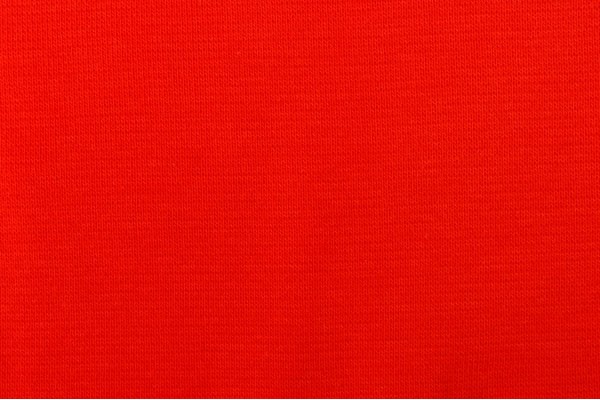 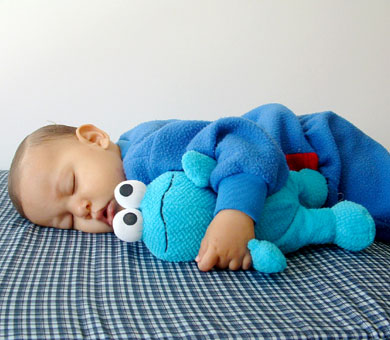 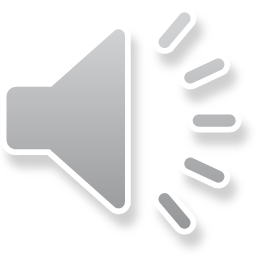 Het woord van de dag 2: de slaapkamer
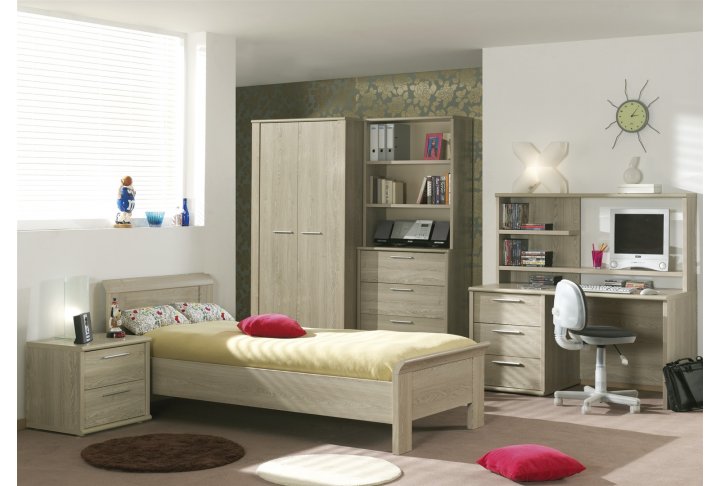 De taalfunctie van dag 2
dag 3
de kraan
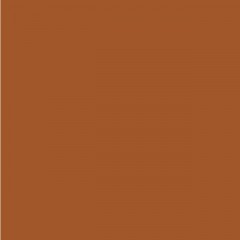 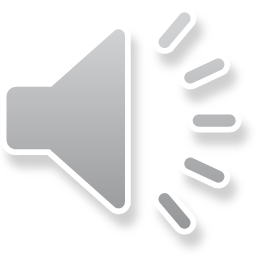 de douche
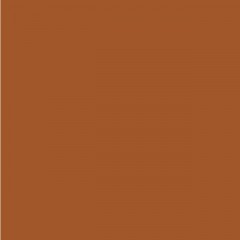 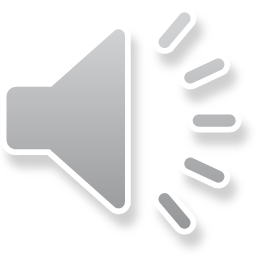 het lijf
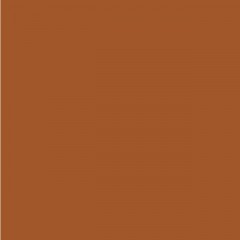 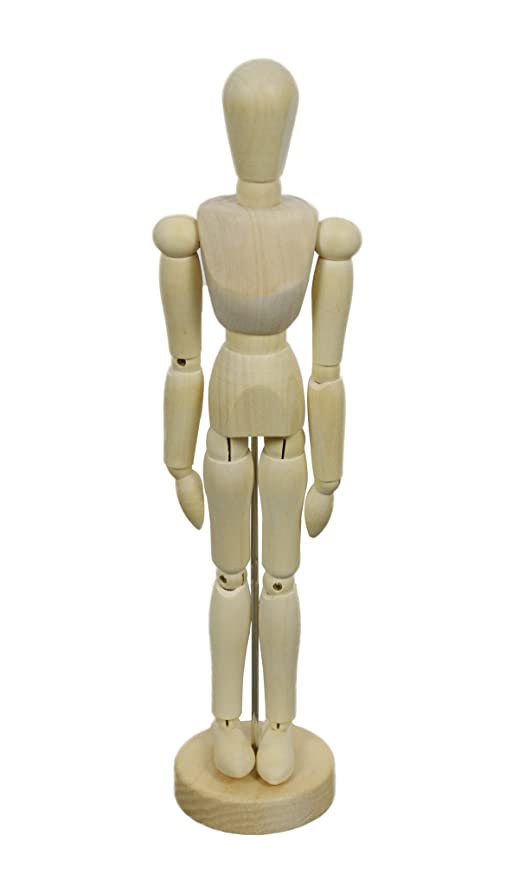 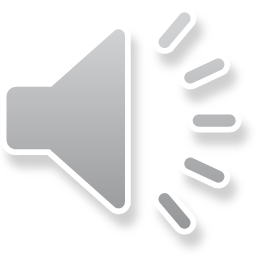 de arm
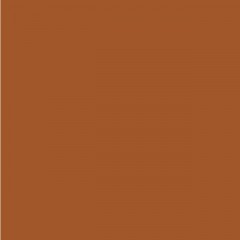 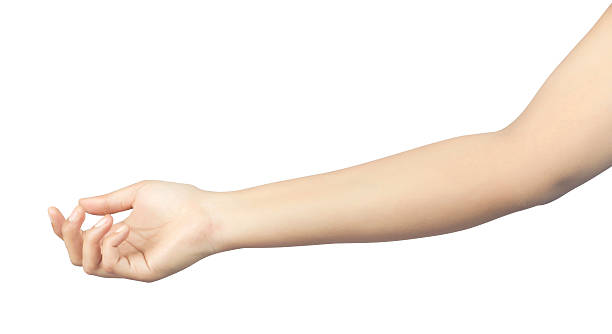 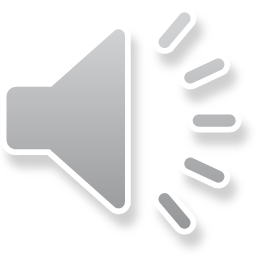 de verwarming
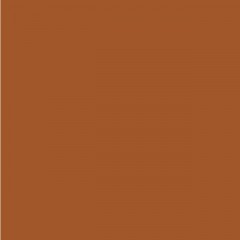 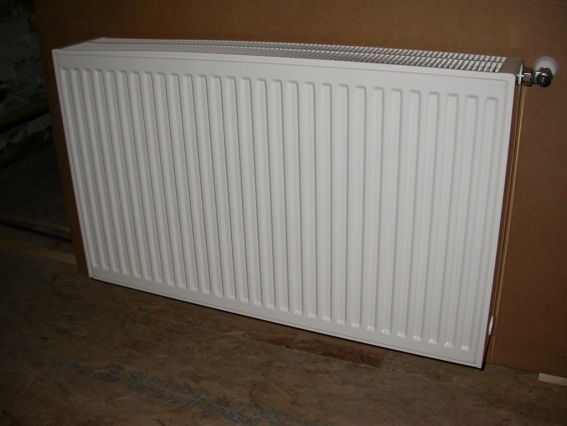 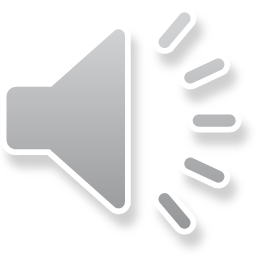 de zeep
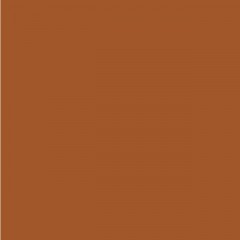 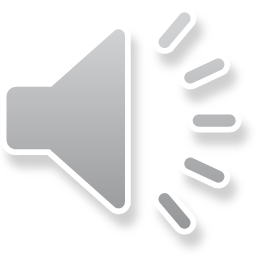 het zweet
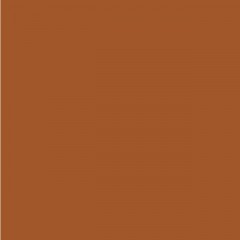 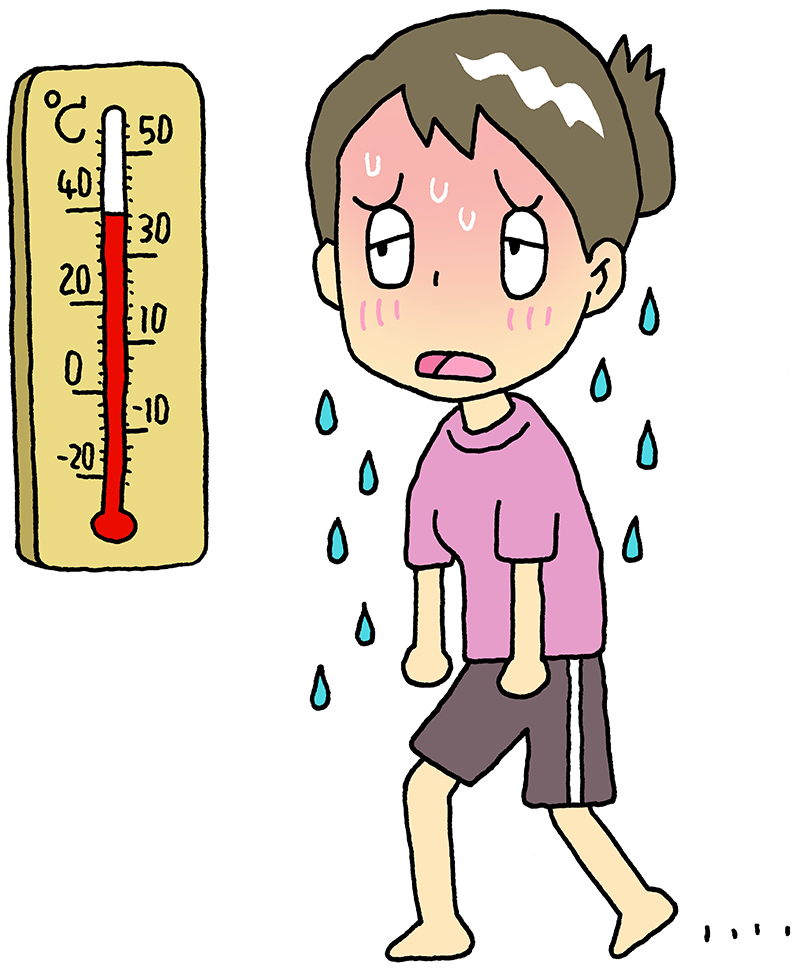 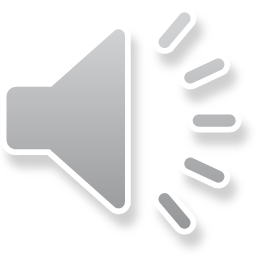 de buik
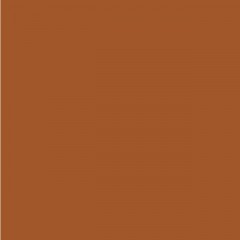 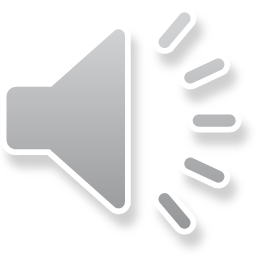 aankleden
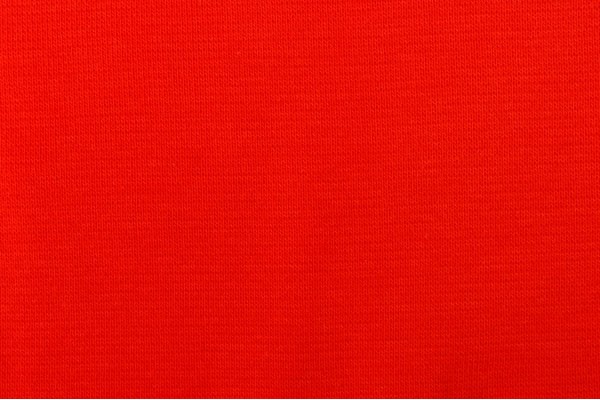 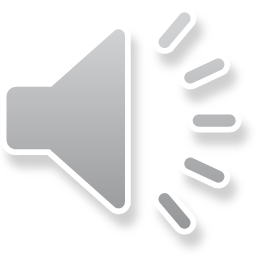 (zich) wassen
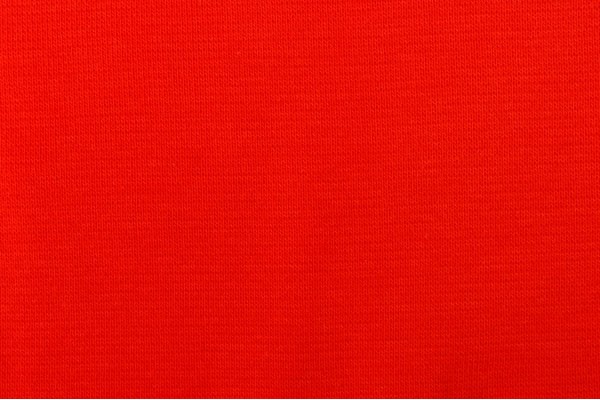 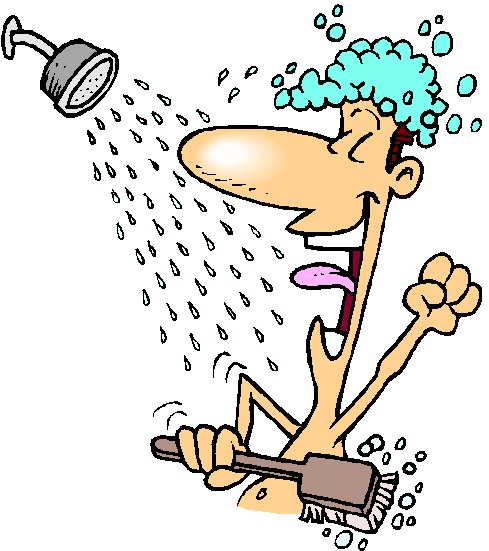 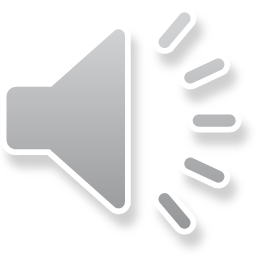 ruiken
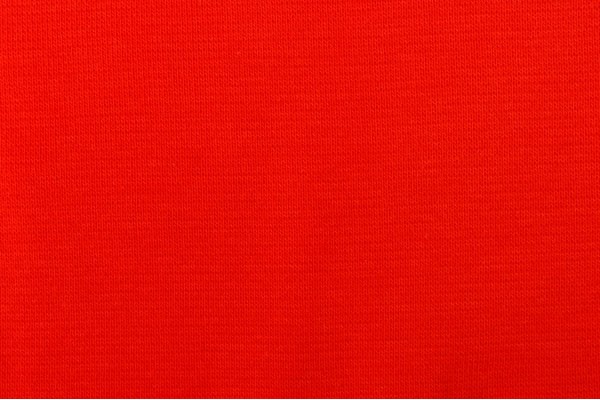 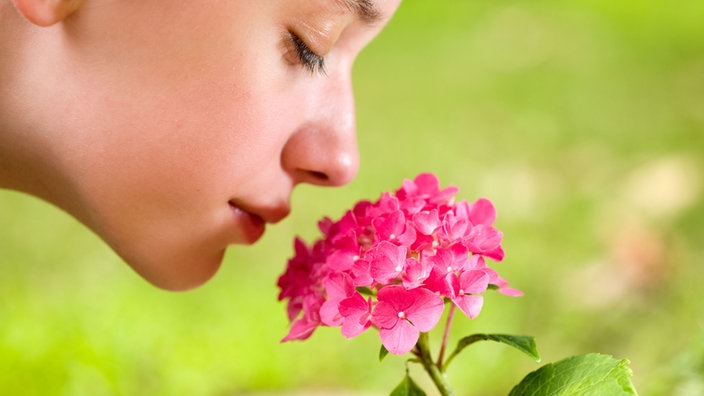 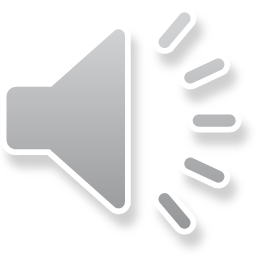 wonen
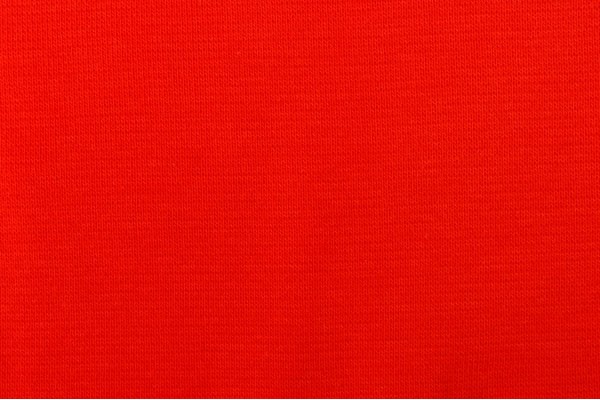 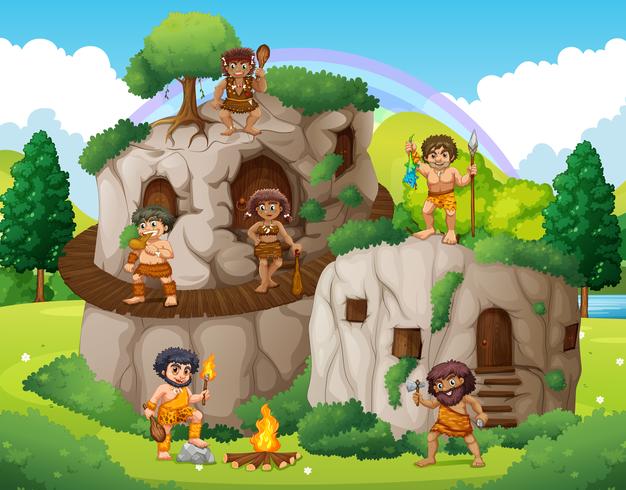 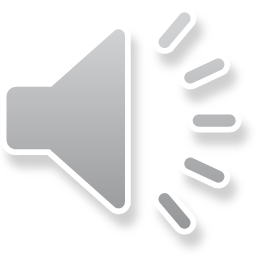 paars
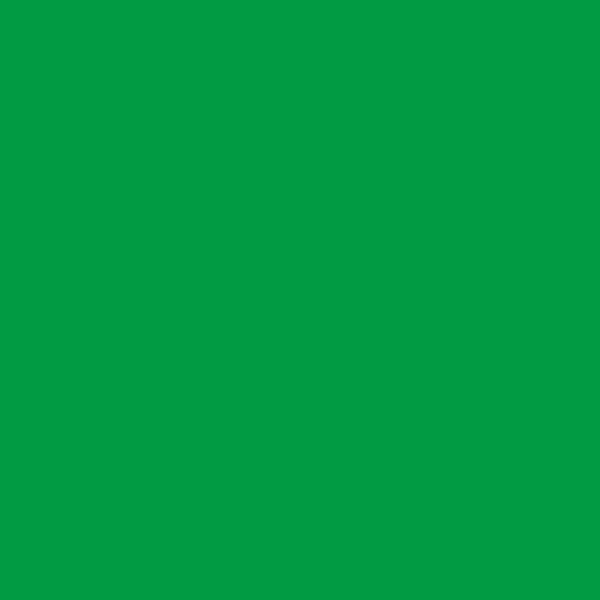 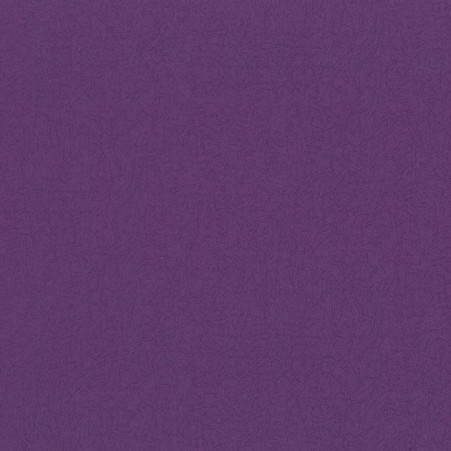 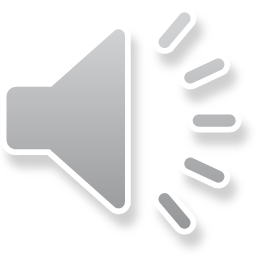 geel
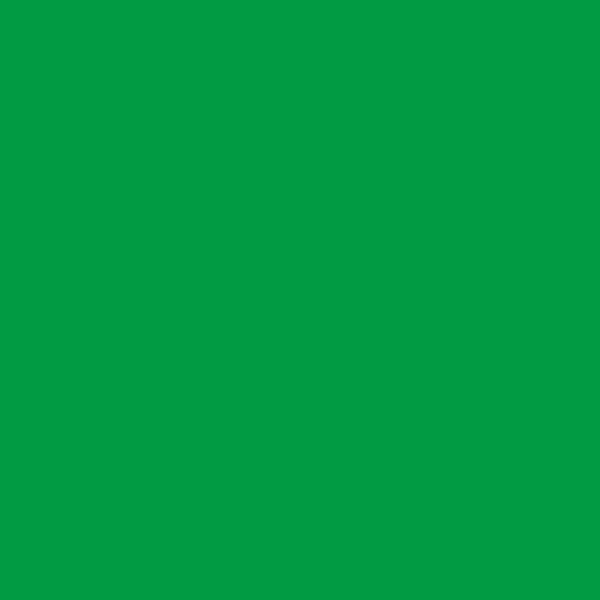 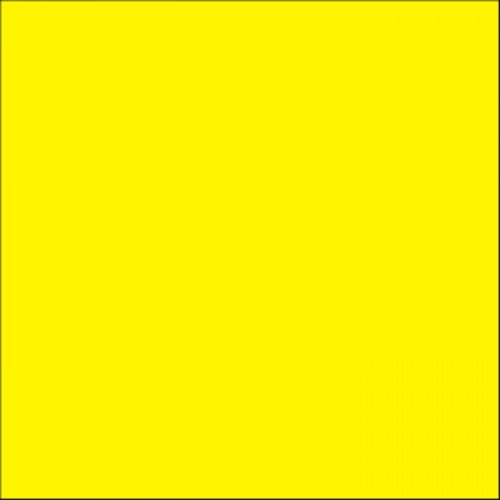 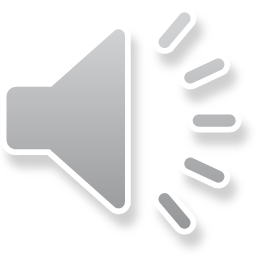 groen
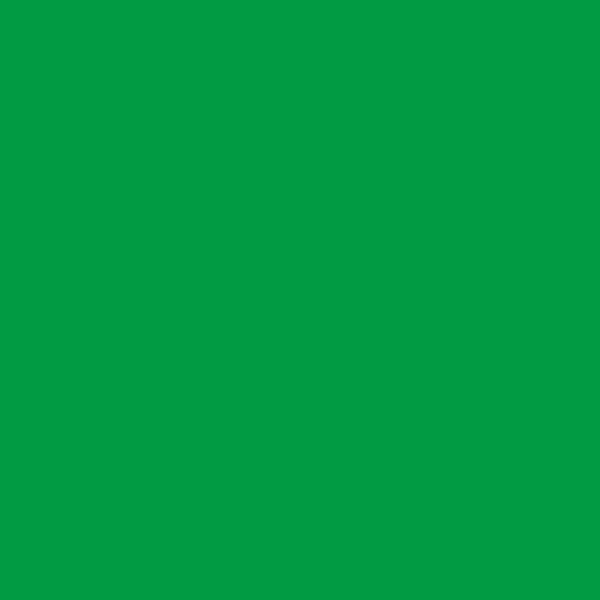 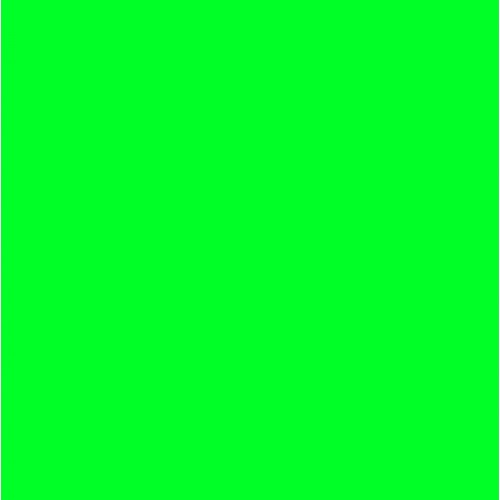 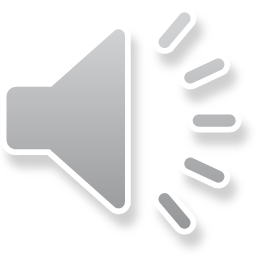 vies
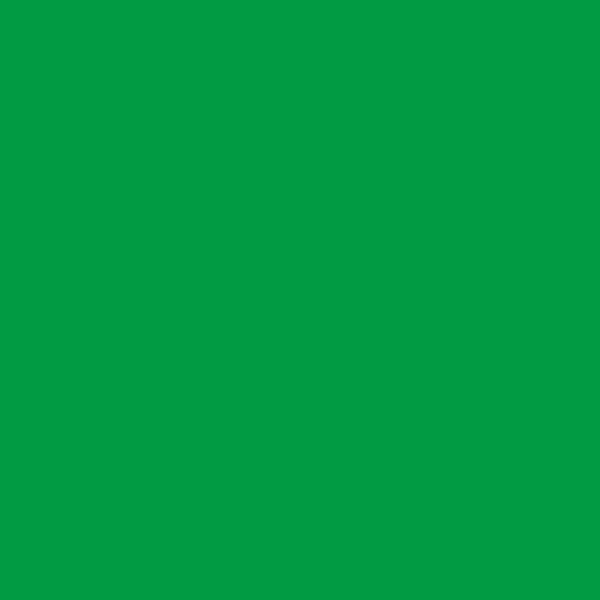 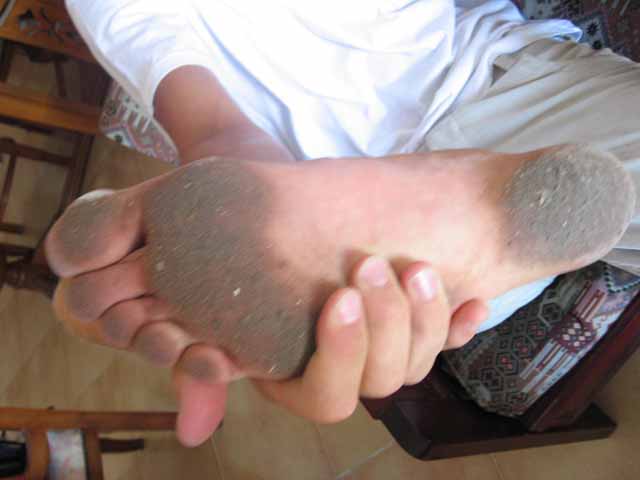 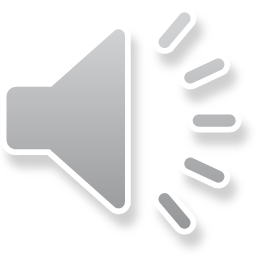 schoon
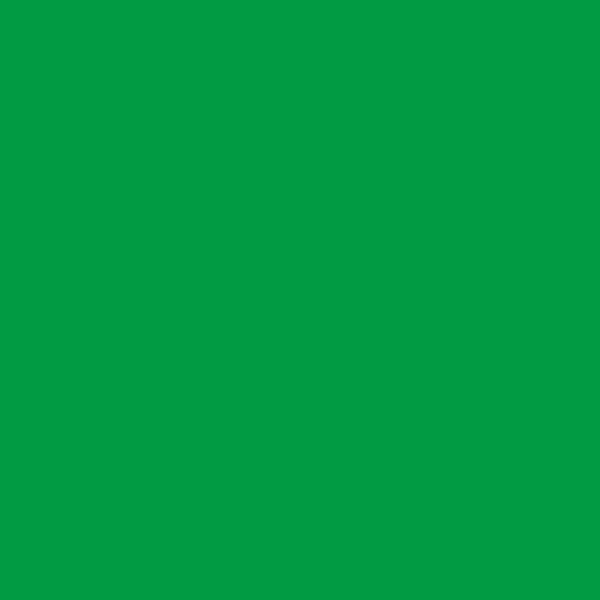 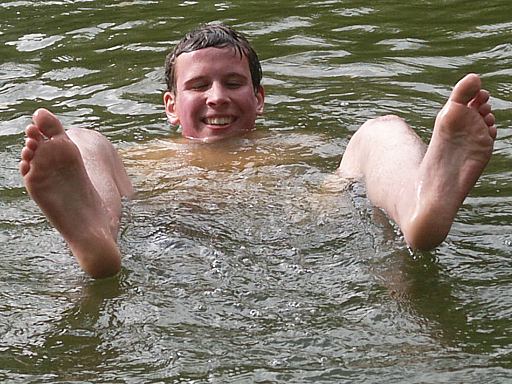 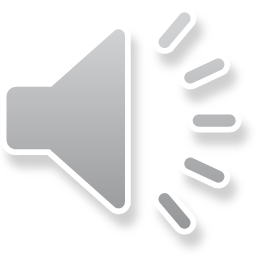 koud
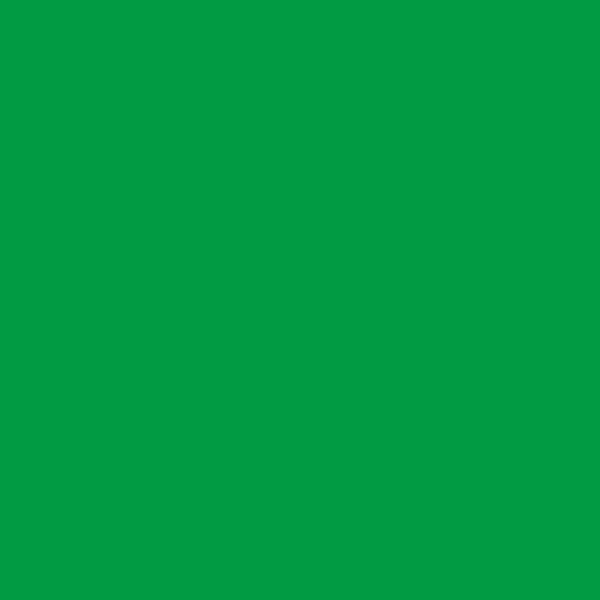 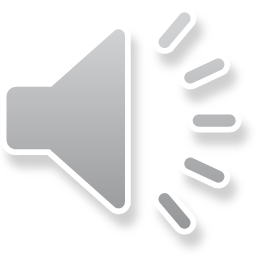 warm
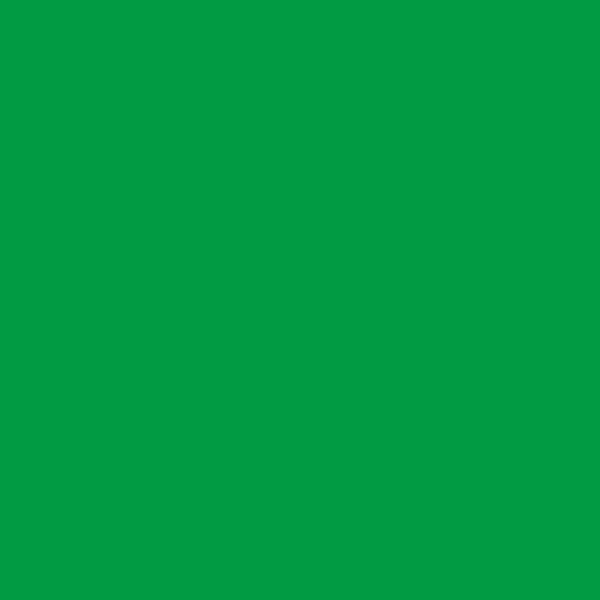 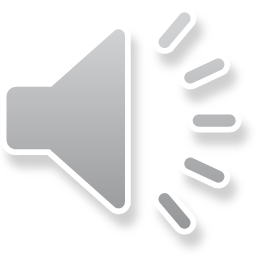 thuis
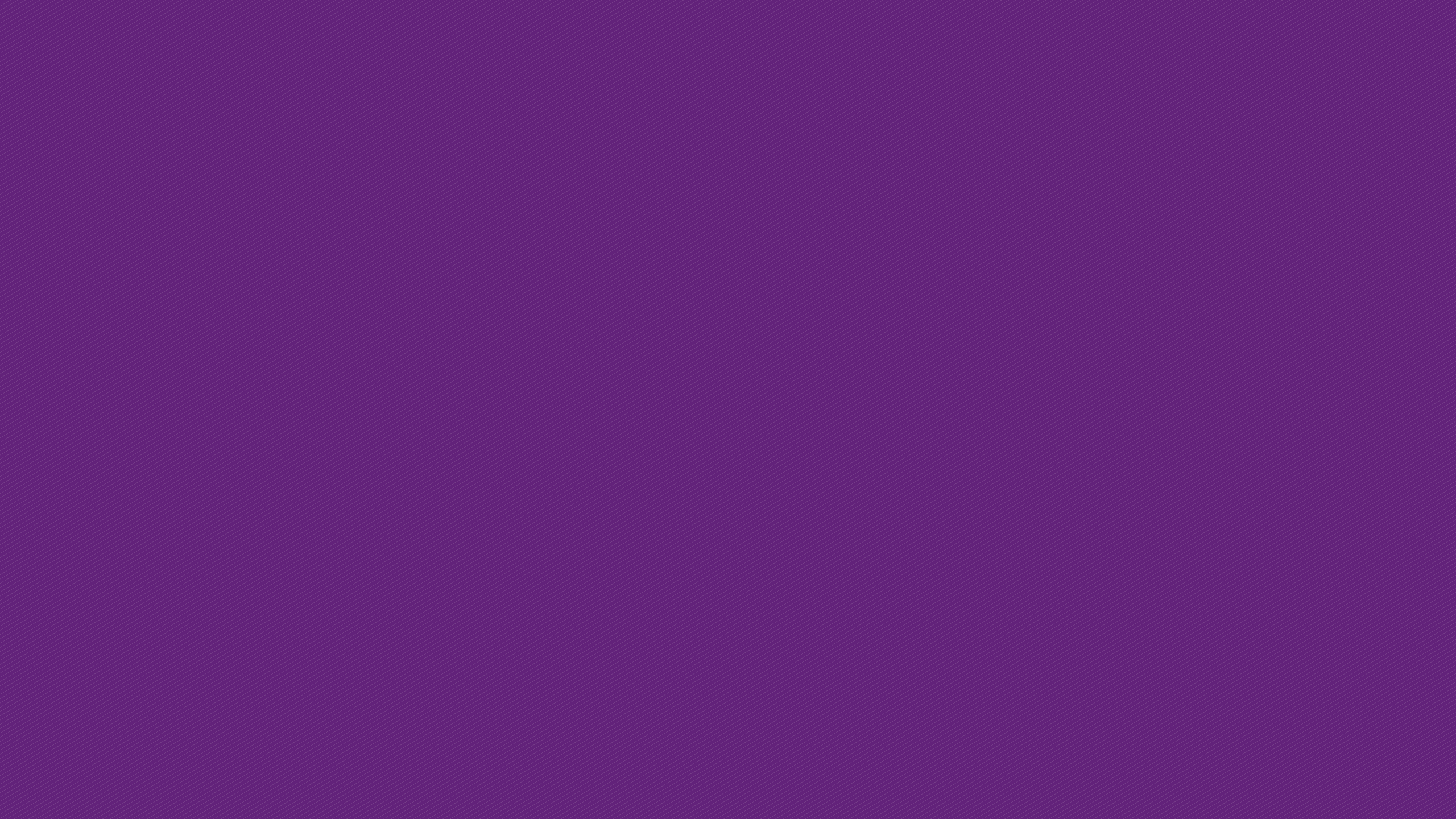 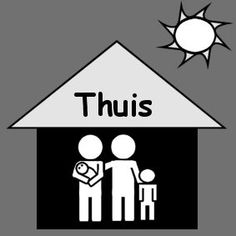 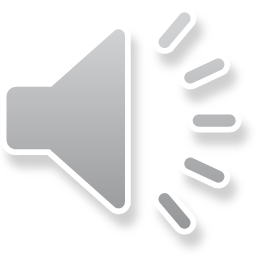 het woord van de dag 3:de badkamer
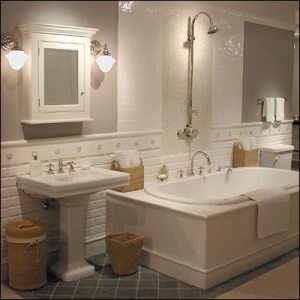 Het verhaal dag 3Klik op
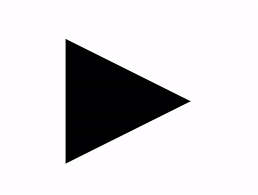 de verhaalplaten van les 3
de verhaalplaten van les 3
de verhaalplaten van les 3
de verhaalplaten van les 3
dag 4
de bal
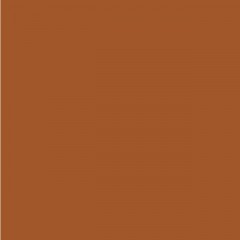 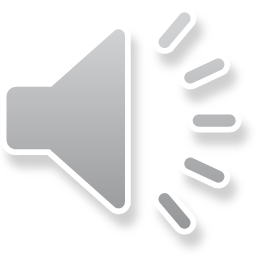 geven
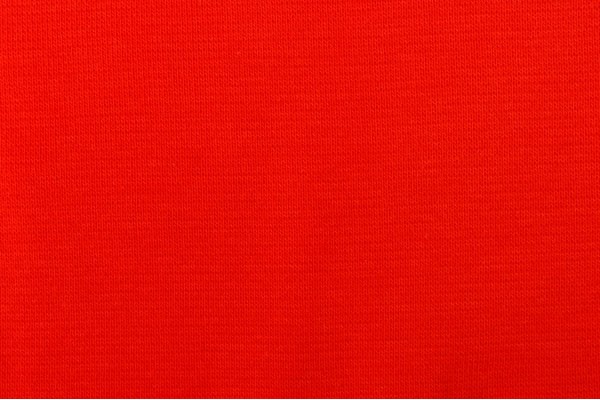 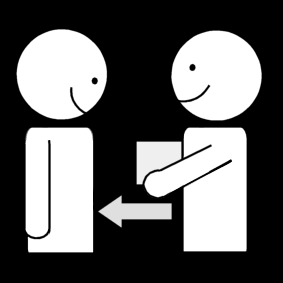 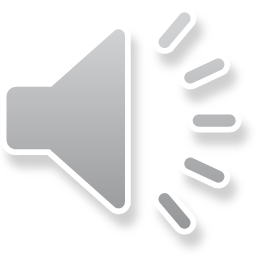 gooien
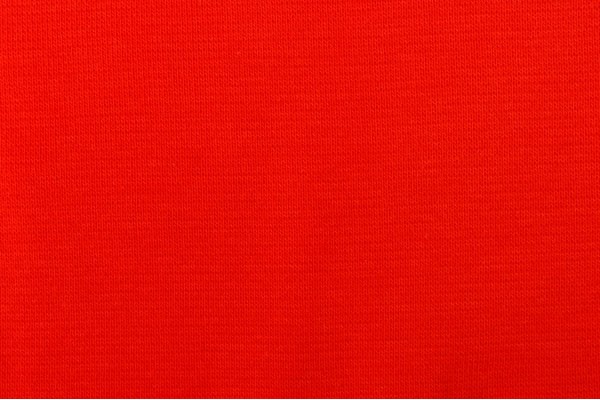 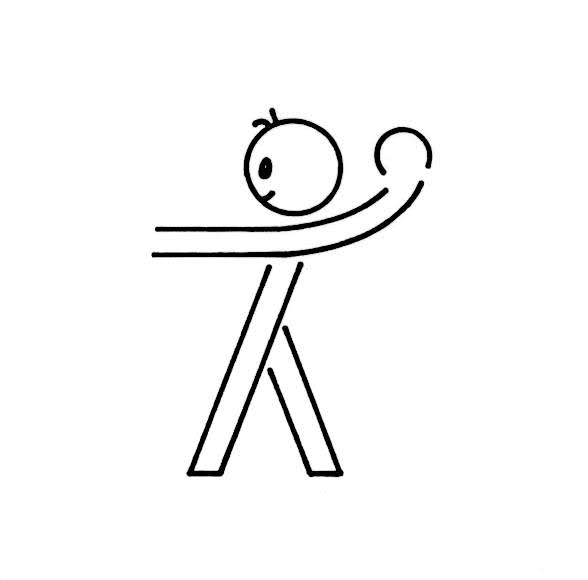 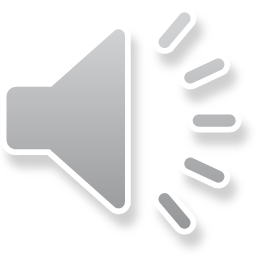 helpen
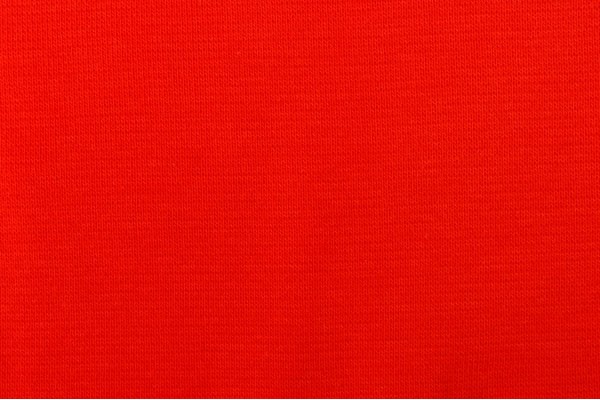 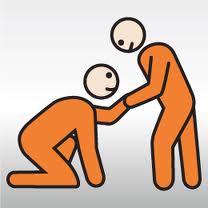 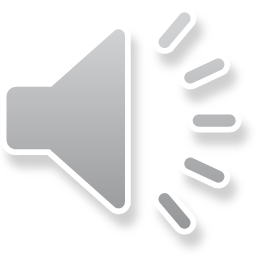 leggen
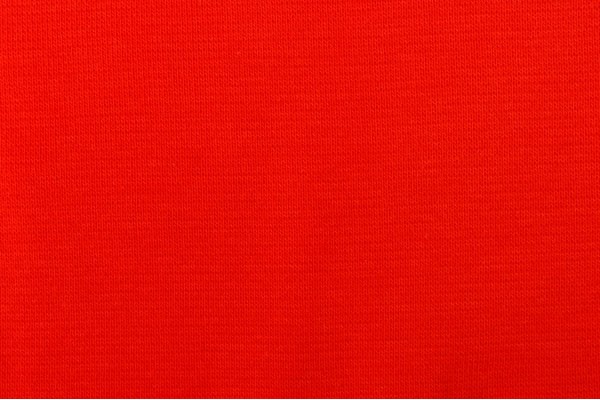 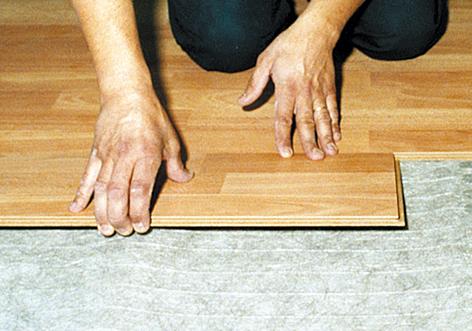 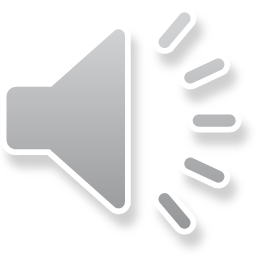 pakken
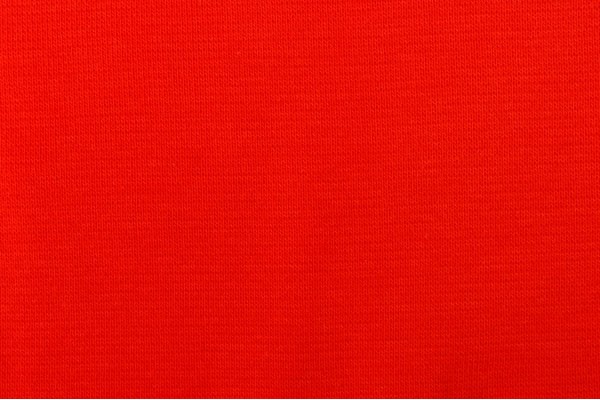 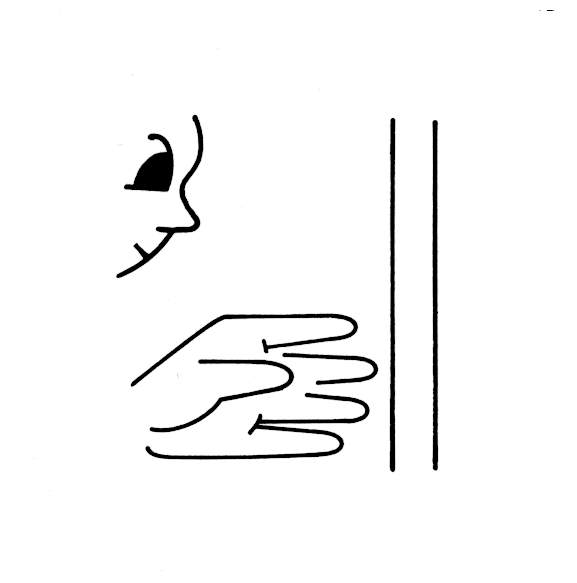 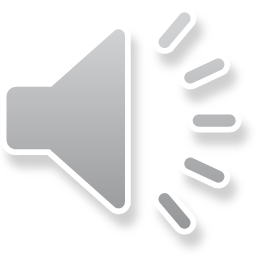 snappen
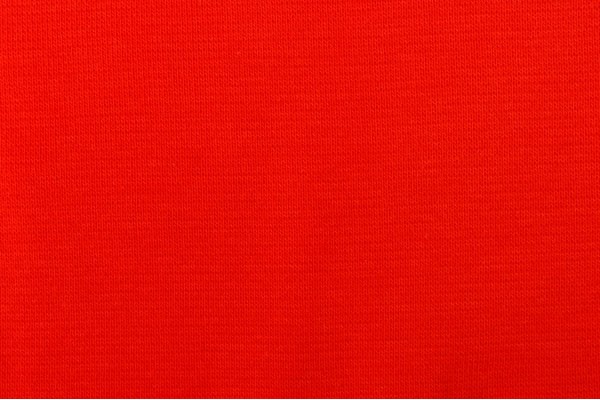 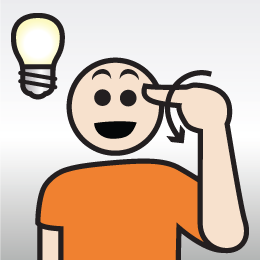 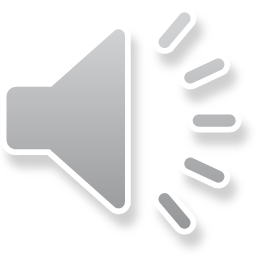 vallen
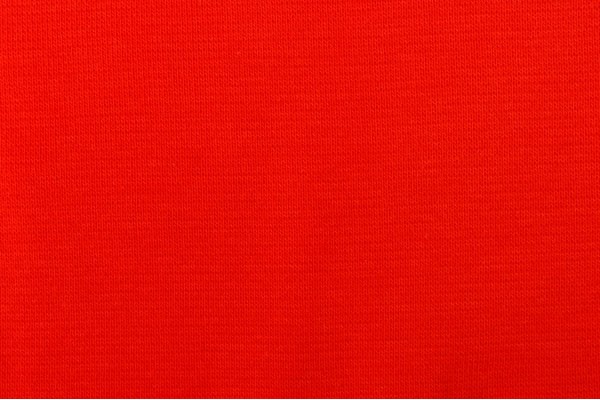 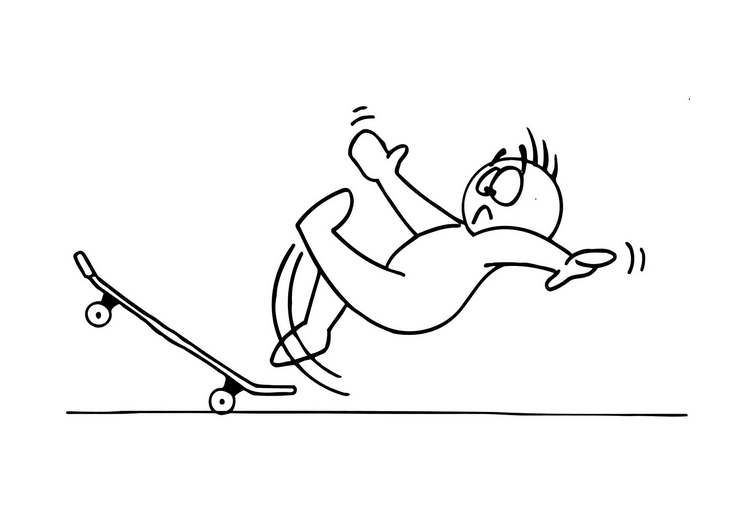 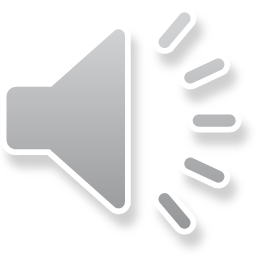 zoeken
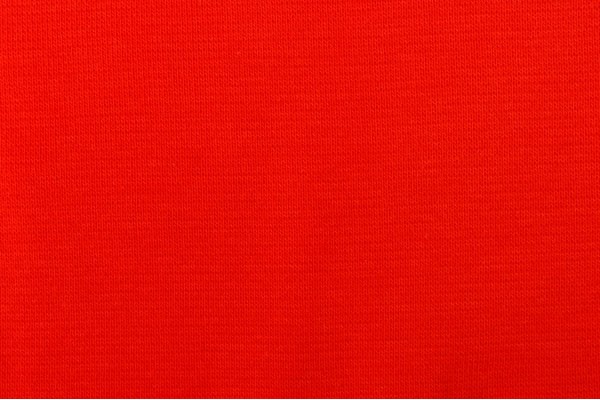 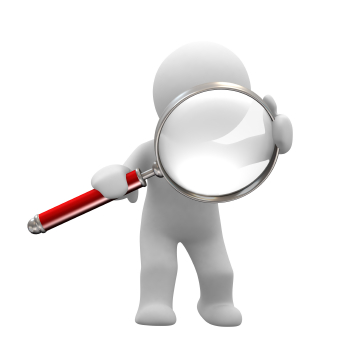 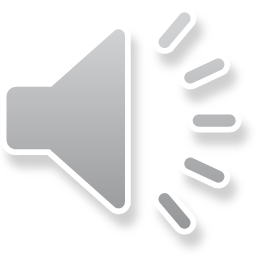 het woord van de dag 4: warm / koud
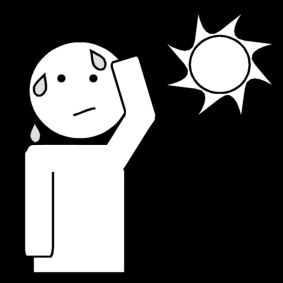 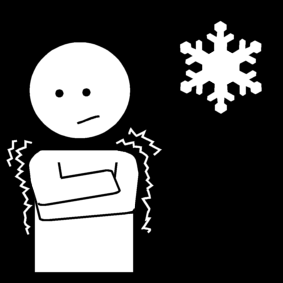 De taalfuncties van dag 4
dag 5
het blad
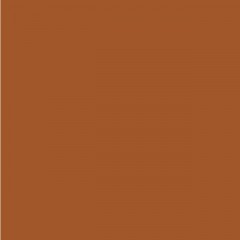 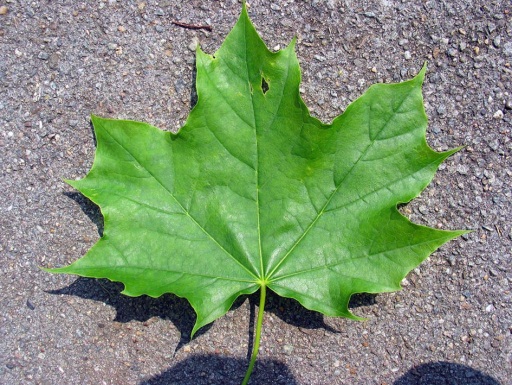 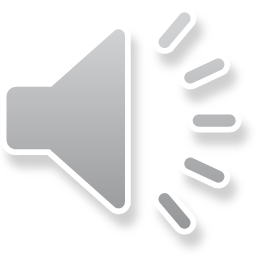 de gieter
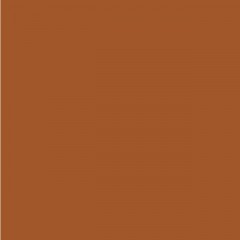 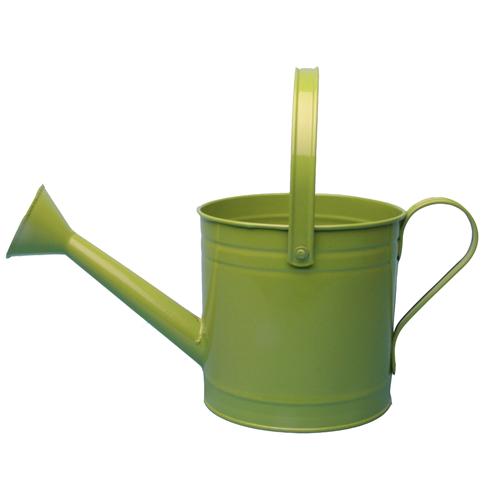 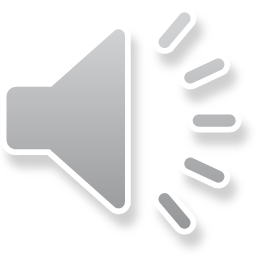 de potgrond
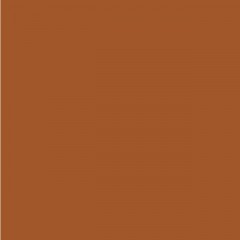 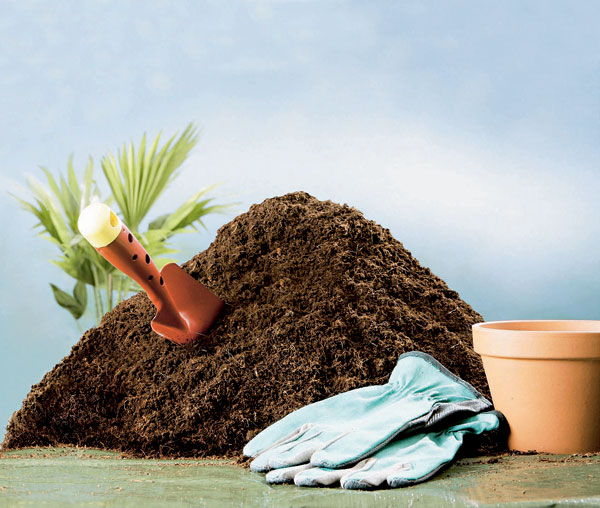 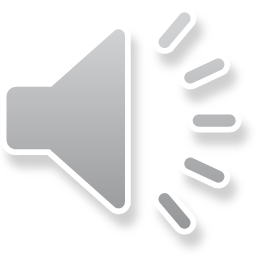 de pot
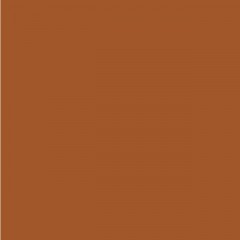 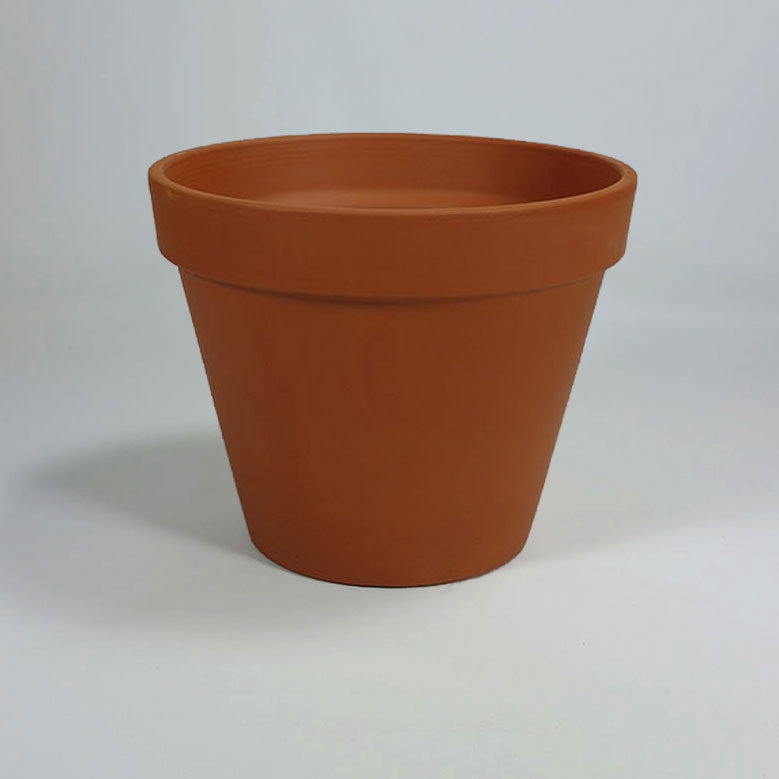 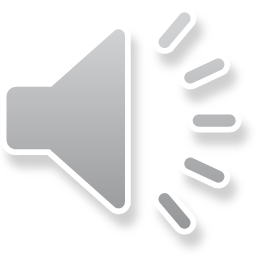 de plant
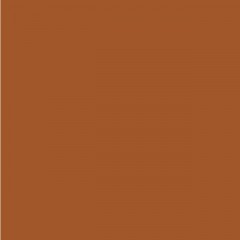 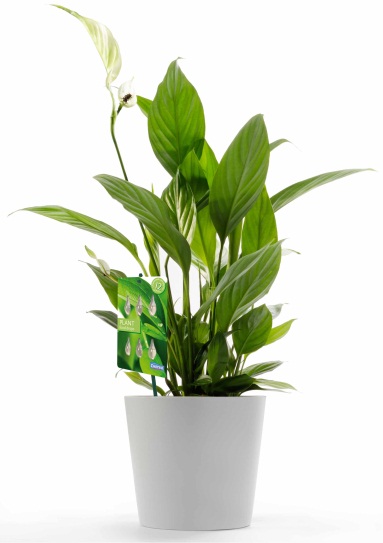 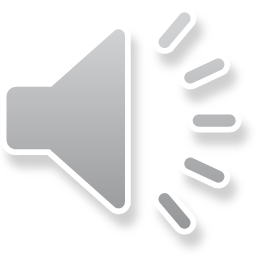 groeien
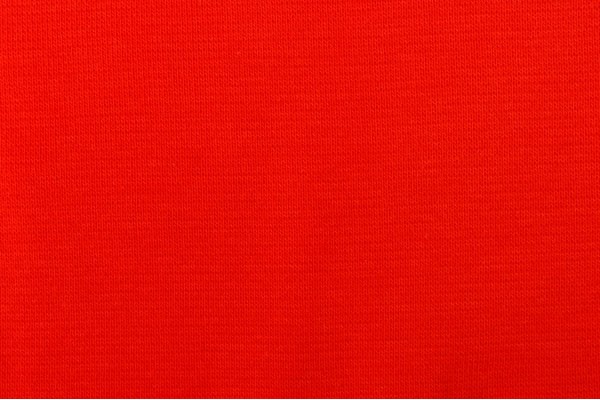 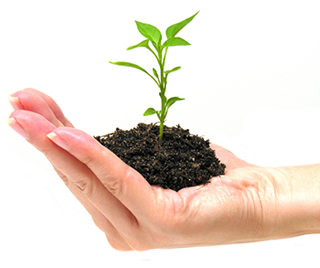 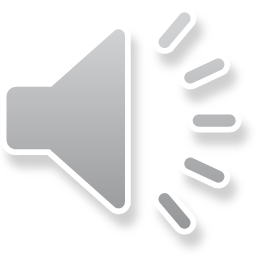 (water)geven
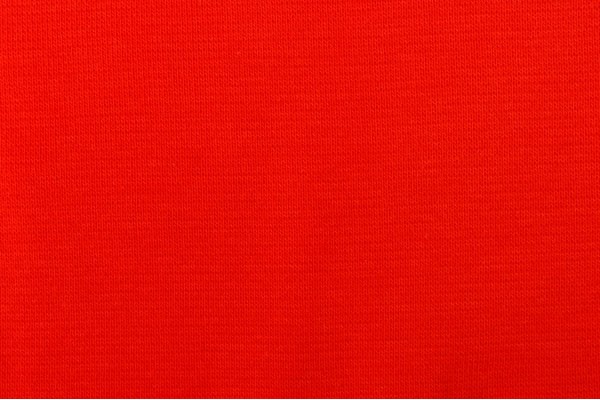 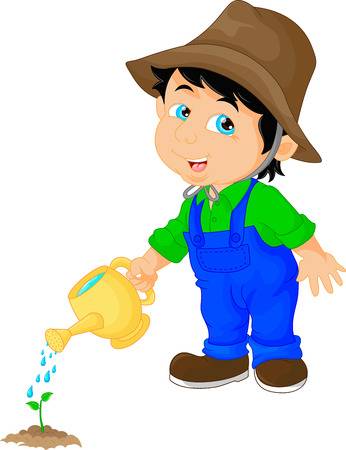 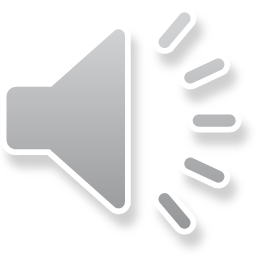 donker
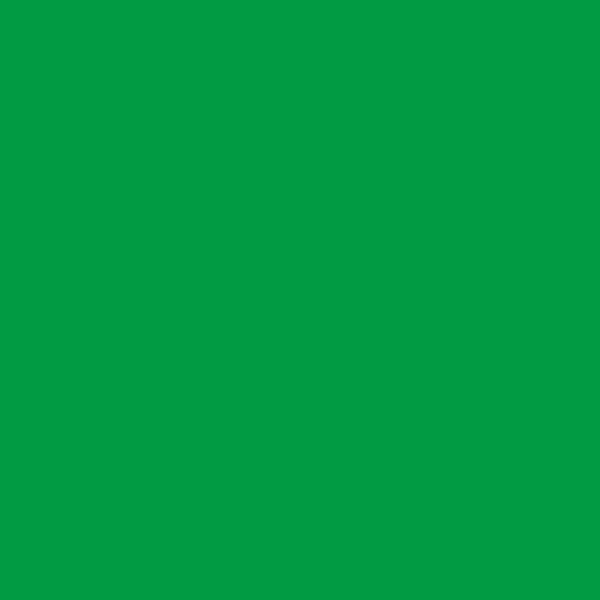 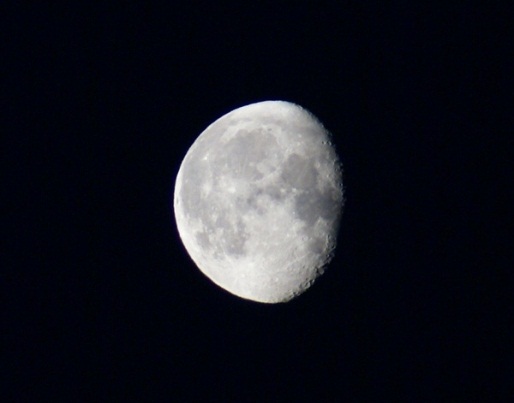 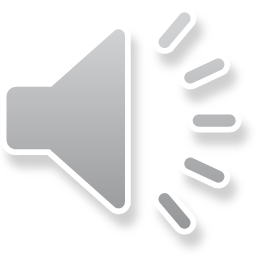 licht
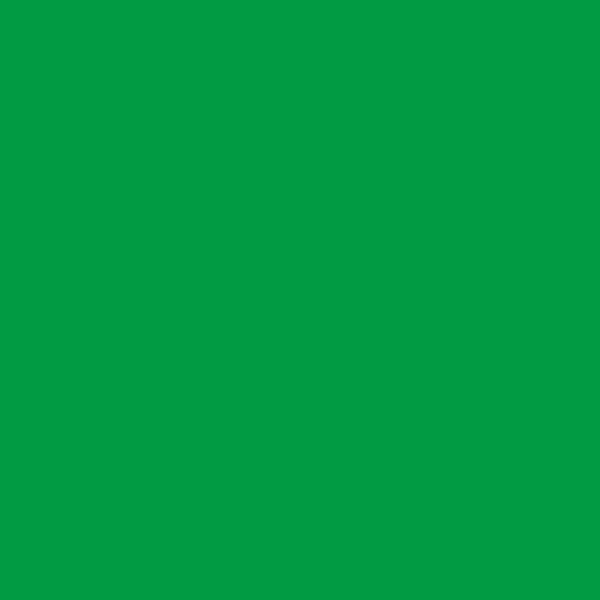 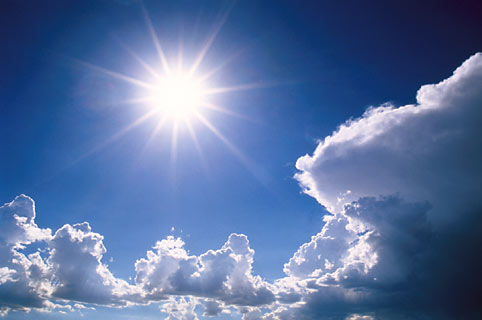 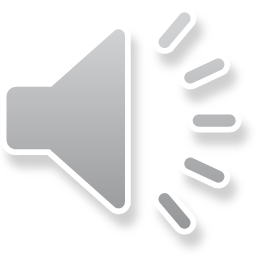 makkelijk-moeilijk
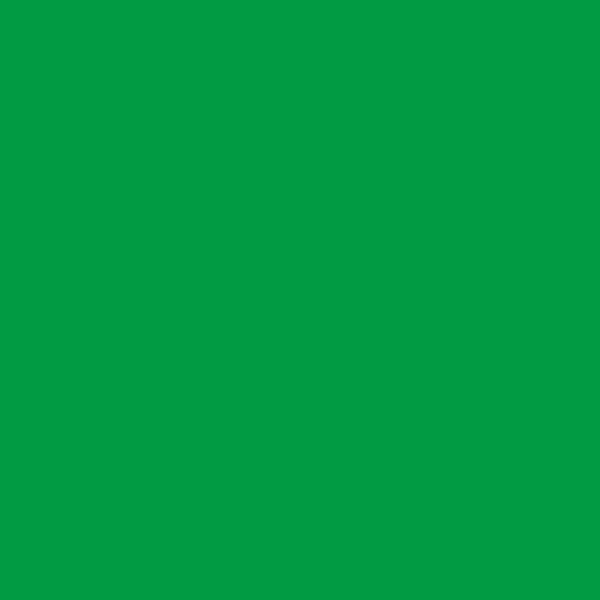 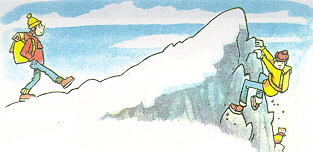 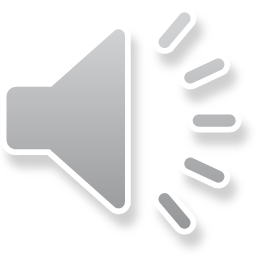 het woord van de dag 5: de plant
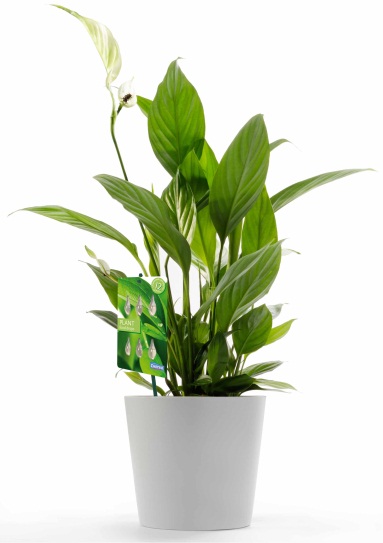